KHỞi ĐỘNG
KHỞI ĐỘNG
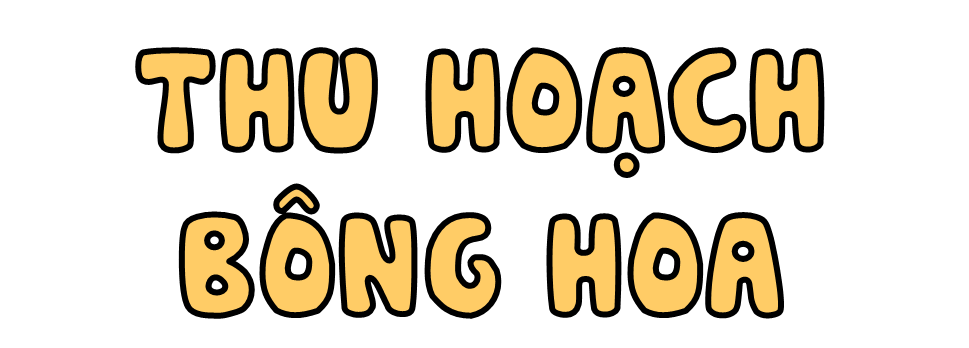 Để thu hoạch bông hoa, các bạn hãy trả lời đúng các câu hỏi tìm hiểu bài nhé!
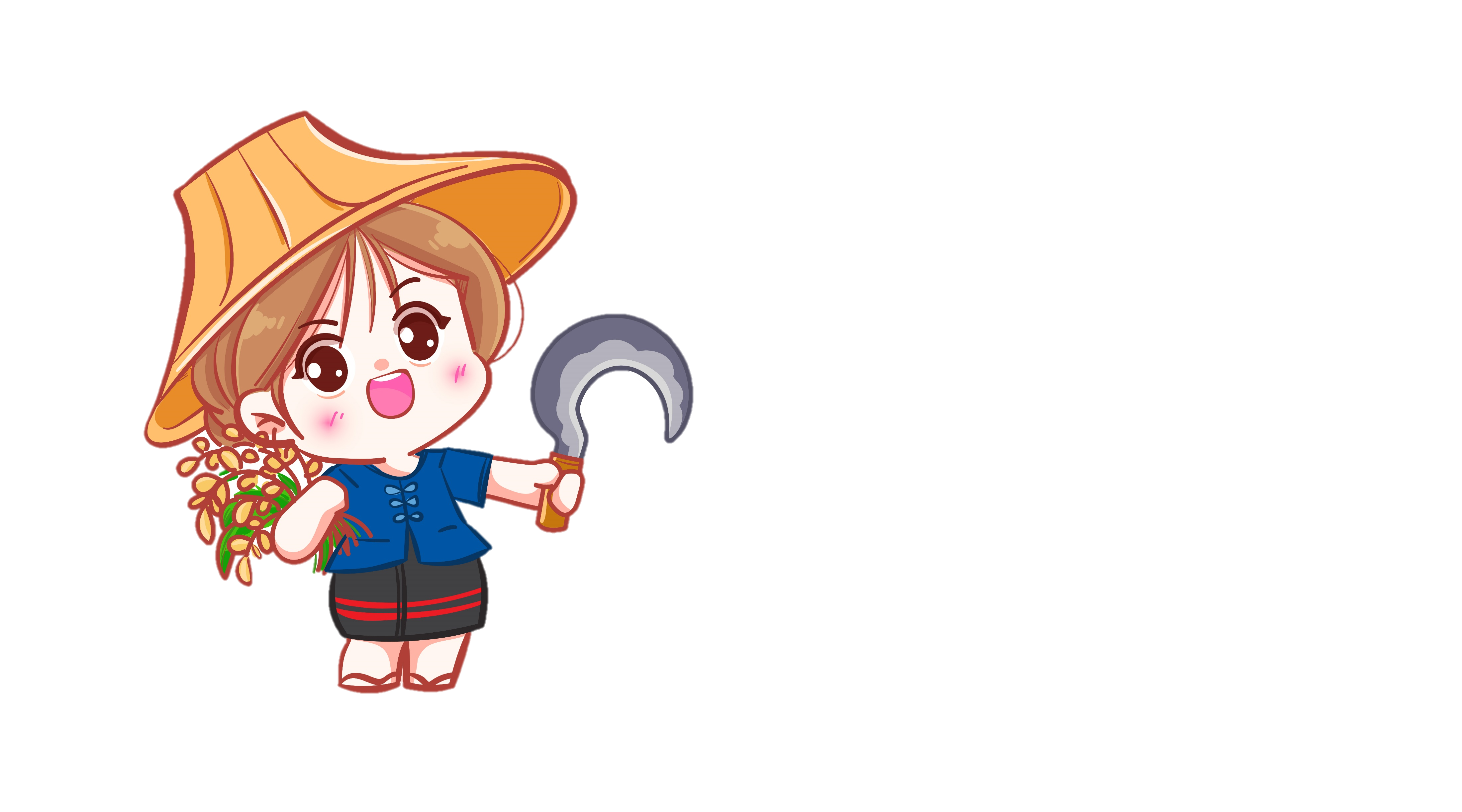 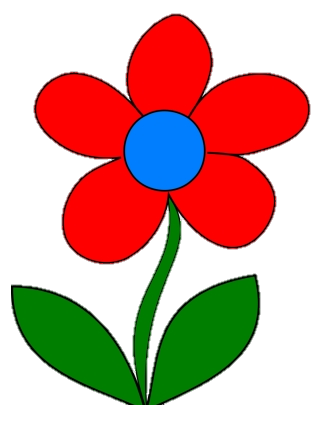 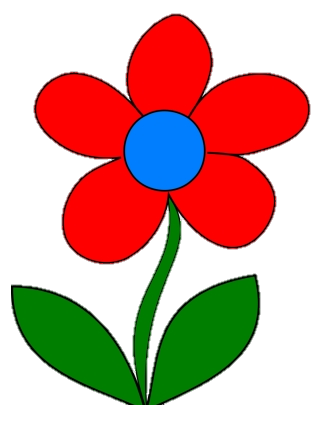 4
3
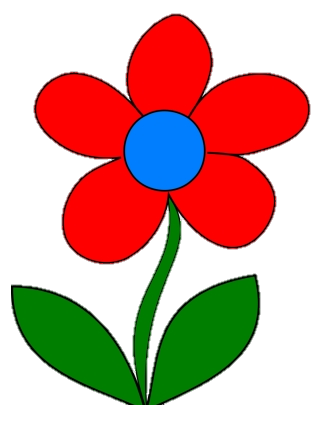 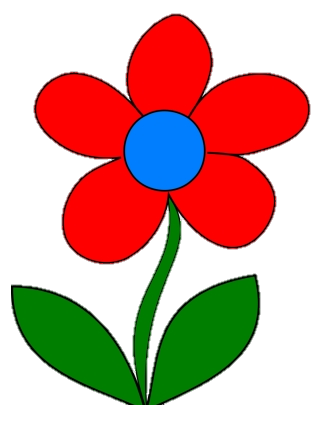 2
1
[Speaker Notes: Click vào số trên bông hoa → Hiện câu hỏi.
Click vào cánh hoa → Bông hoa biến mất.
Click vô cô bé sau khi đã thu hoạch hết bông hoa → hiện trang cuối.]
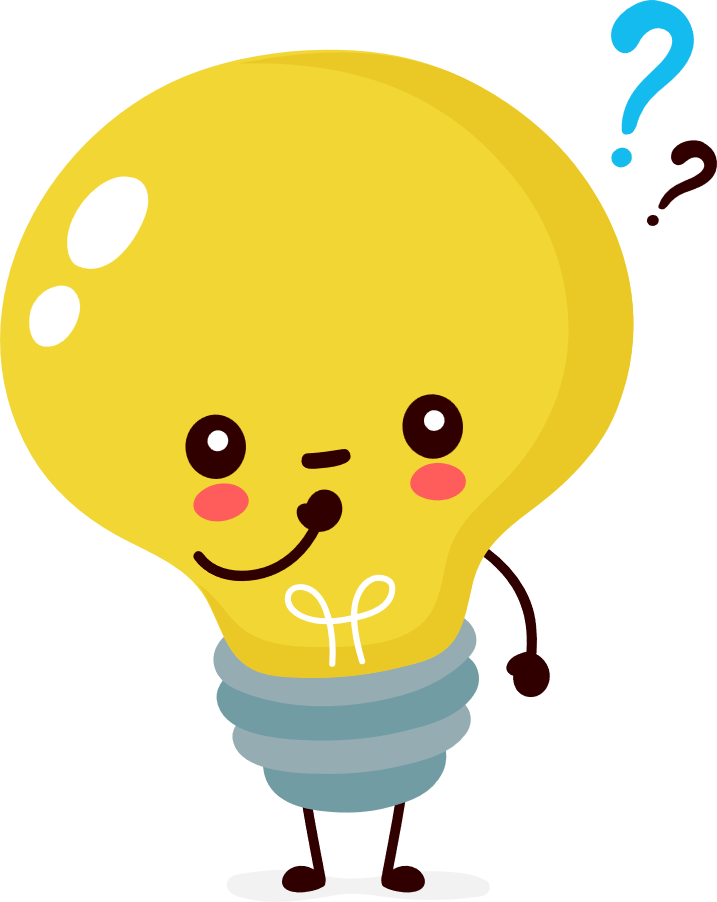 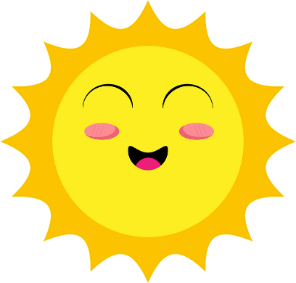 100 lần
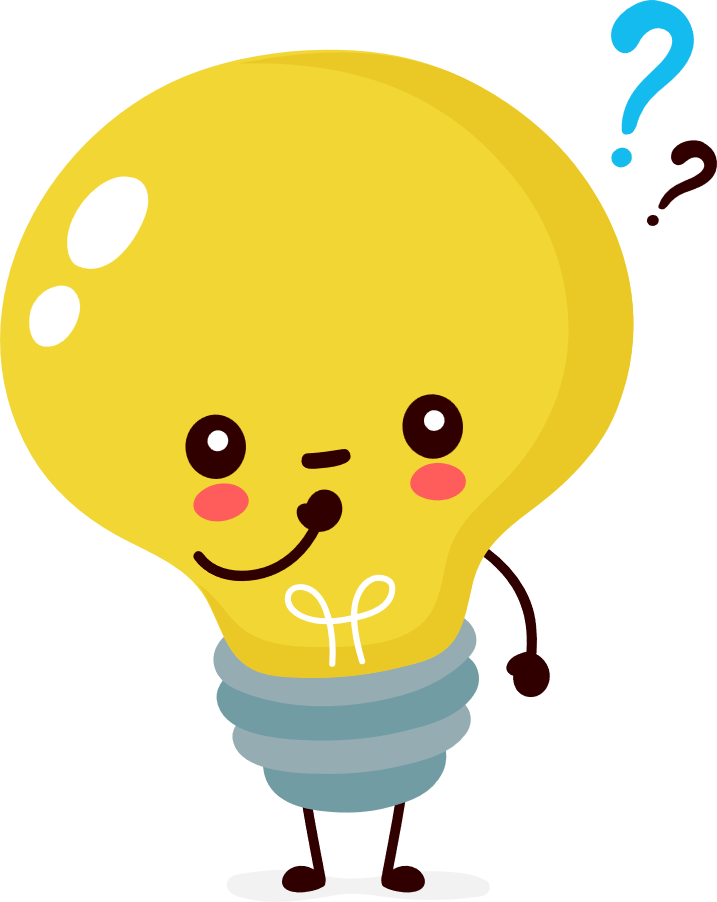 Số thích hợp điền vào chỗ chấm 152 m2 = ...cm2 là:
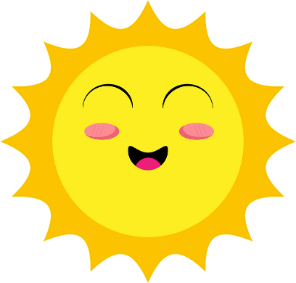 1 520 000
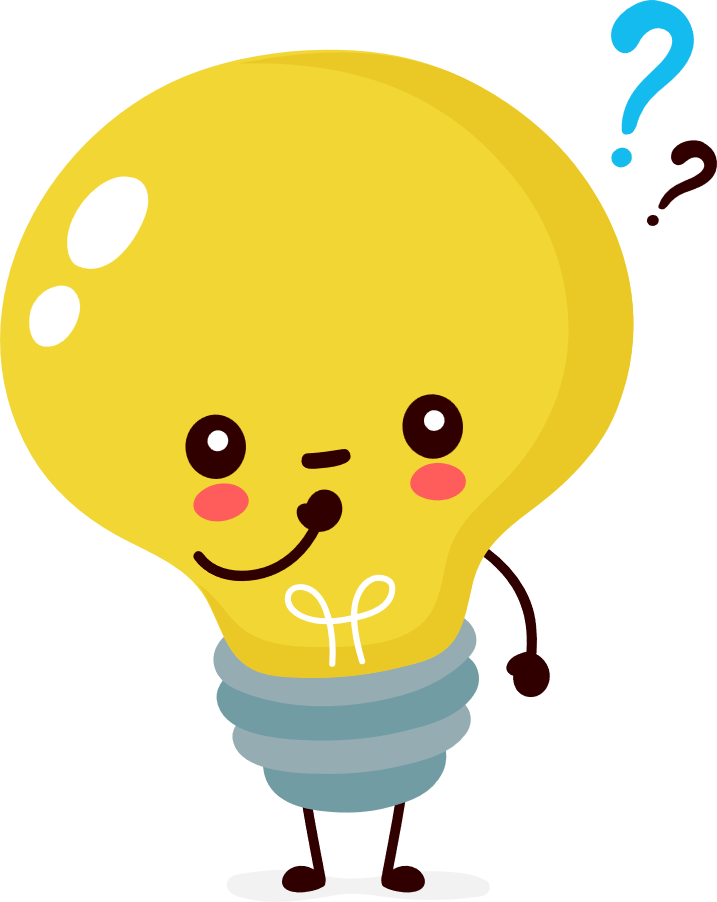 Một khu đất có diện tích 10 500 000cm². Diện tích đó tương đương với bao nhiêu m2?
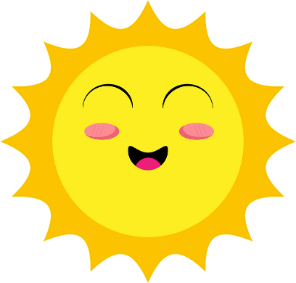 1 050 m2
Tìm số thích hợp điền vào chỗ chấm để được kết quả đúng của phép tính: 4 m2 + 1000 cm2 = … m2
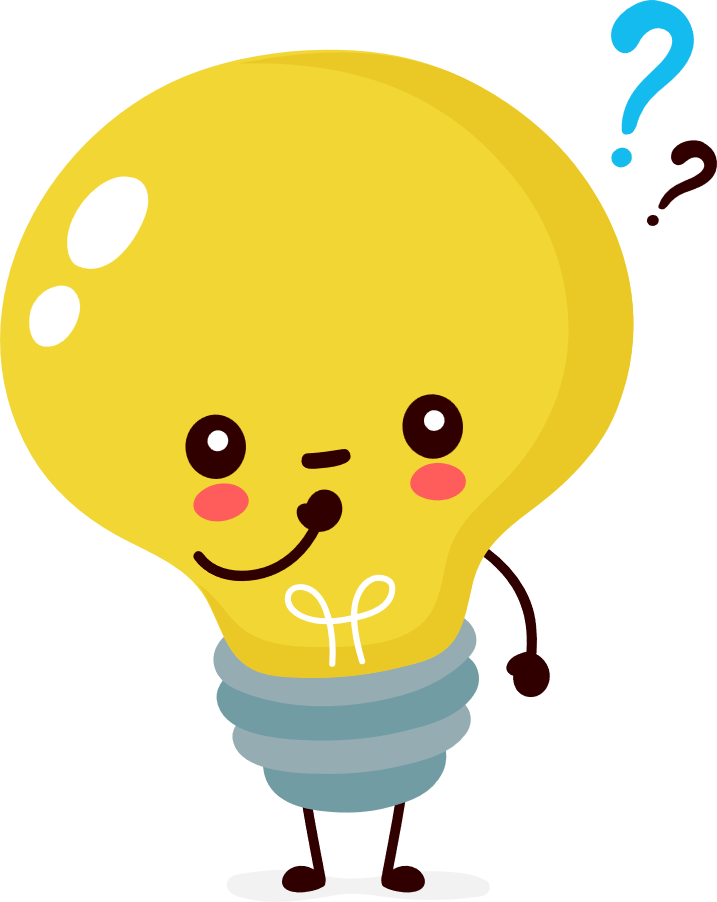 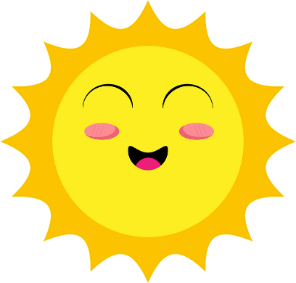 4,1
Cảm ơn các bạn đã giúp mình thu hoạch bông hoa!
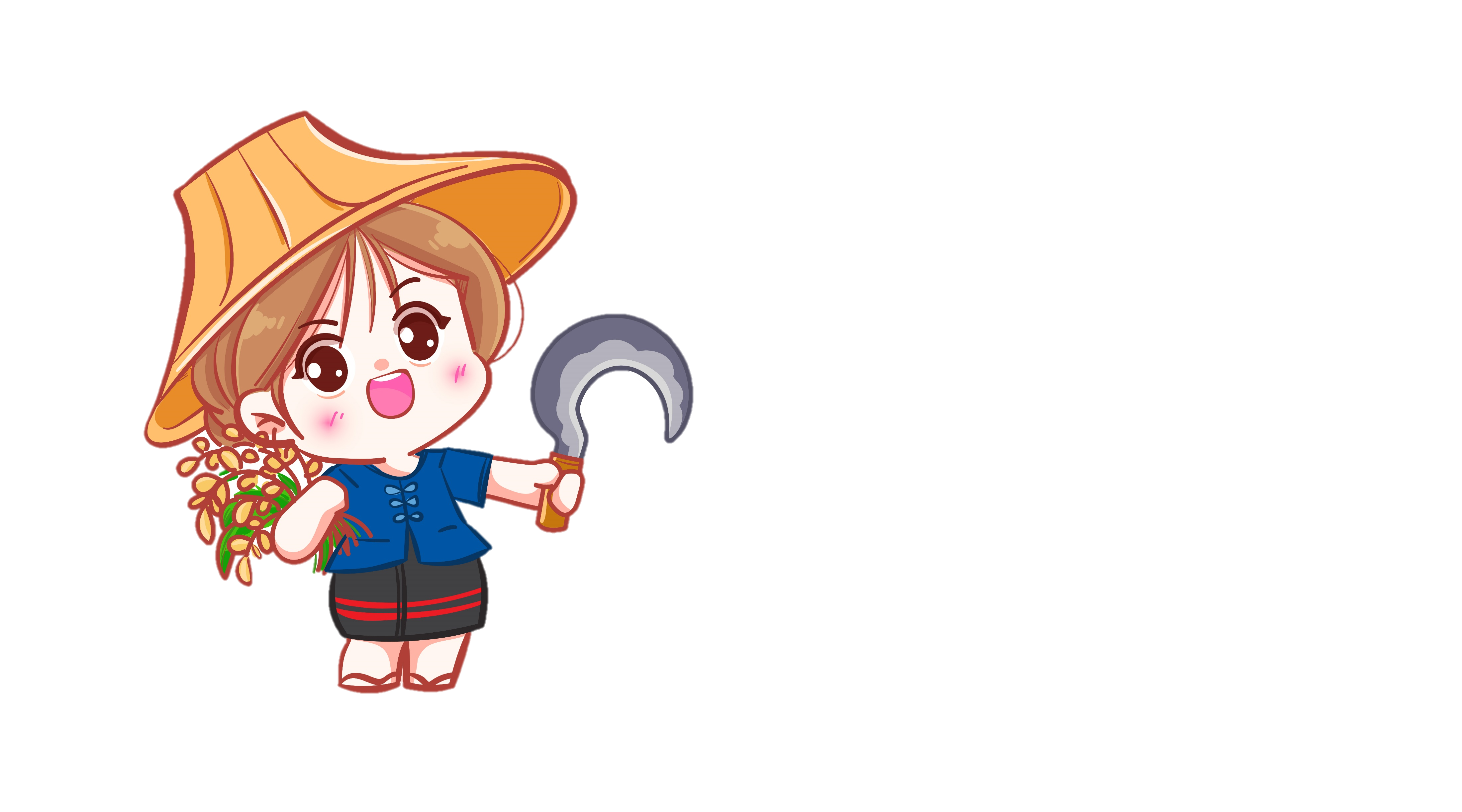 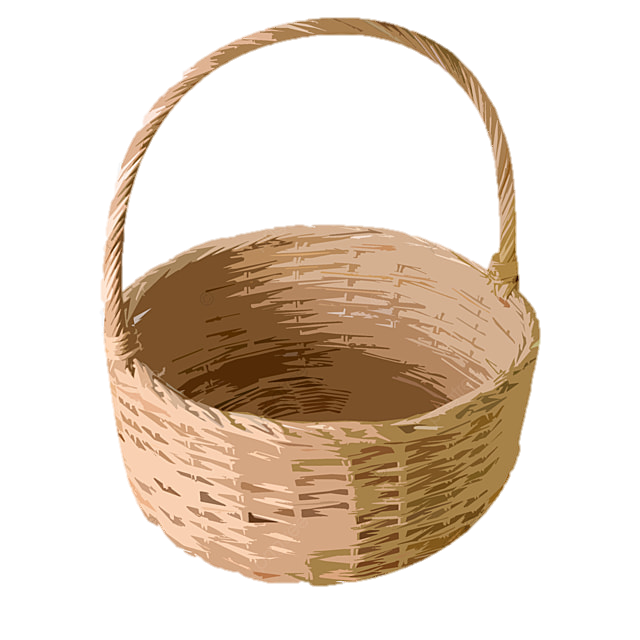 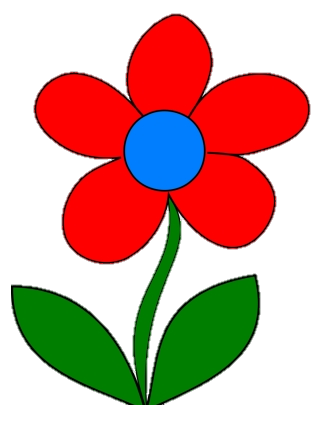 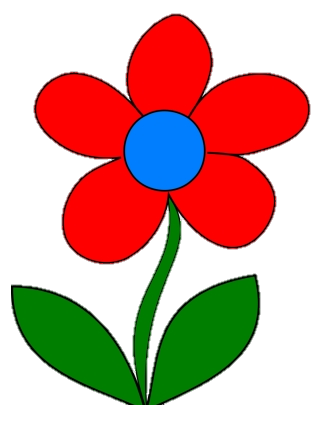 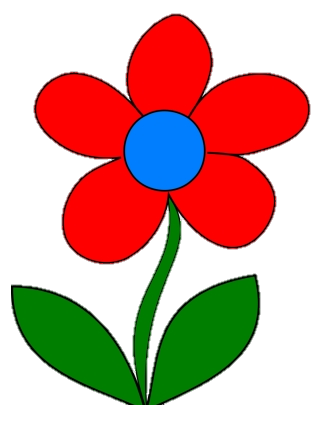 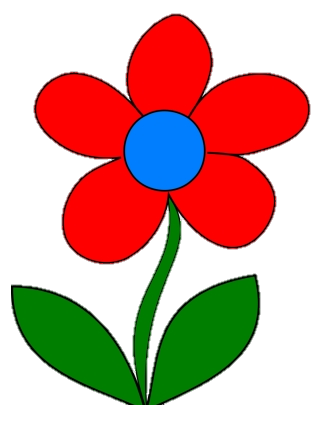 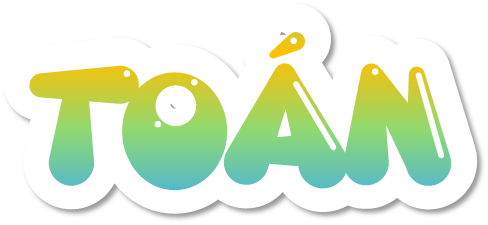 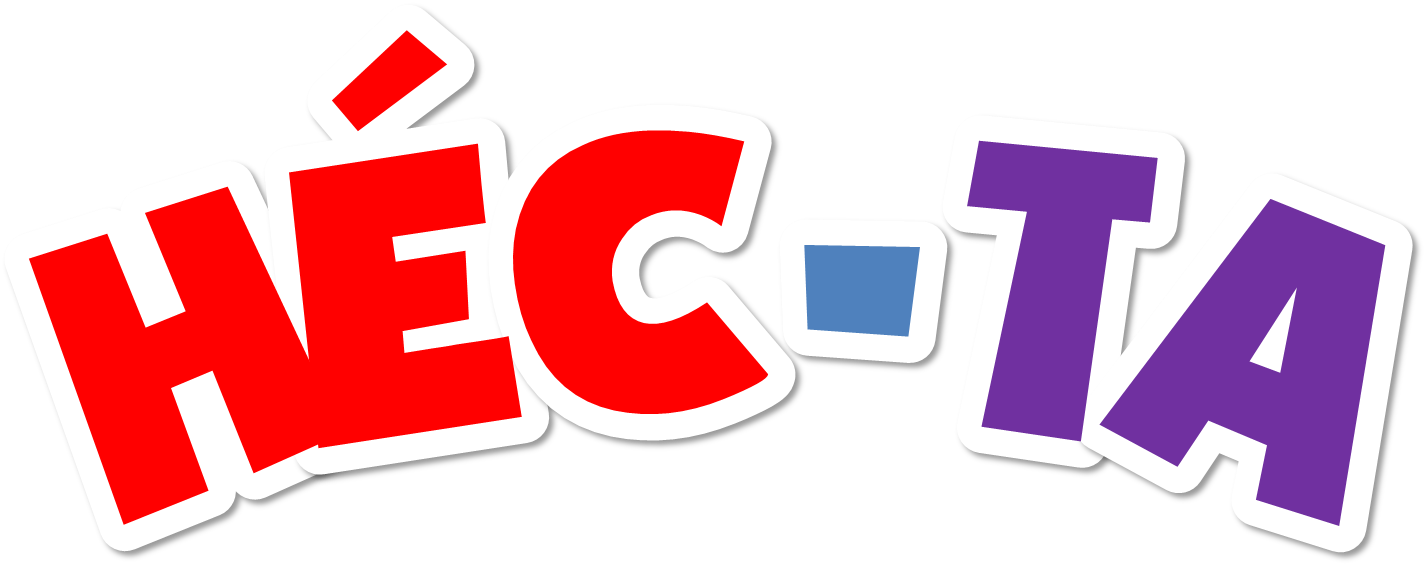 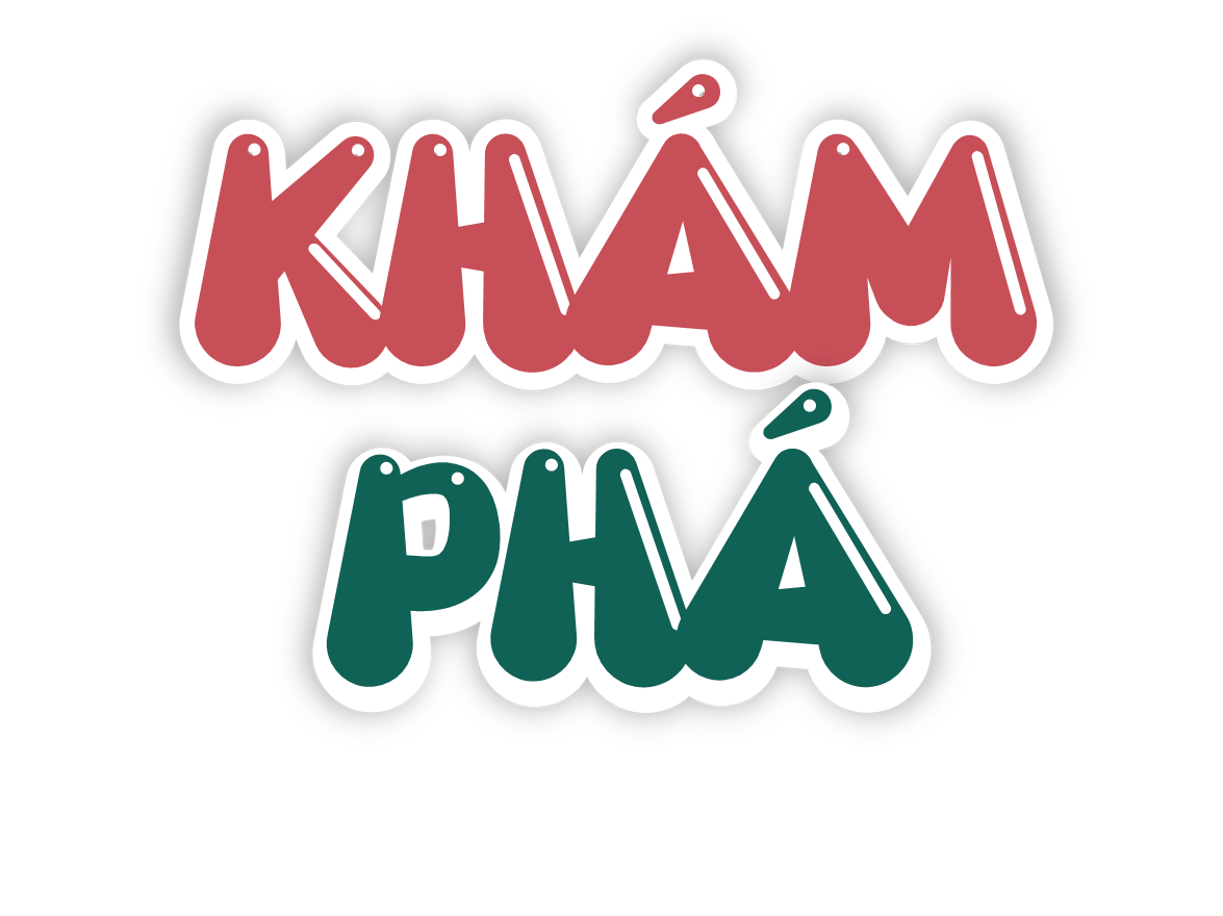 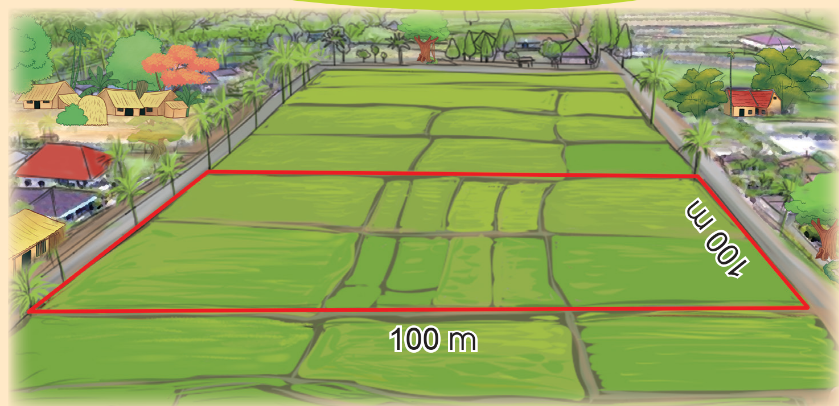 Em hãy tính diện tích phần được tô viền đỏ trên?
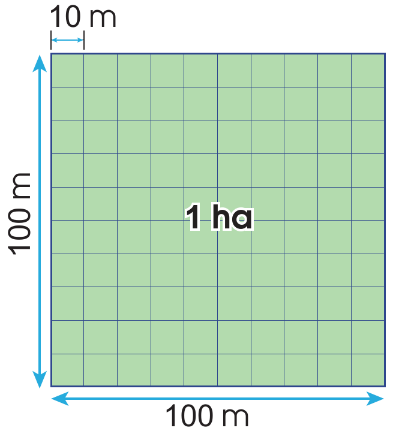 Để đo diện tích ruộng đất, người ta còn dùng đơn vị héc-ta.
Héc-ta là diện tích của hình vuông có cạnh dài 100 m.
Héc-ta viết tắt là ha.
Ta thấy diện tích hình vuông có cạnh dài 100 m là: 100 x 100 = 10 000 (m2 )
1 ha = 10 000 m2 ; 10 000 m2 = 1 ha
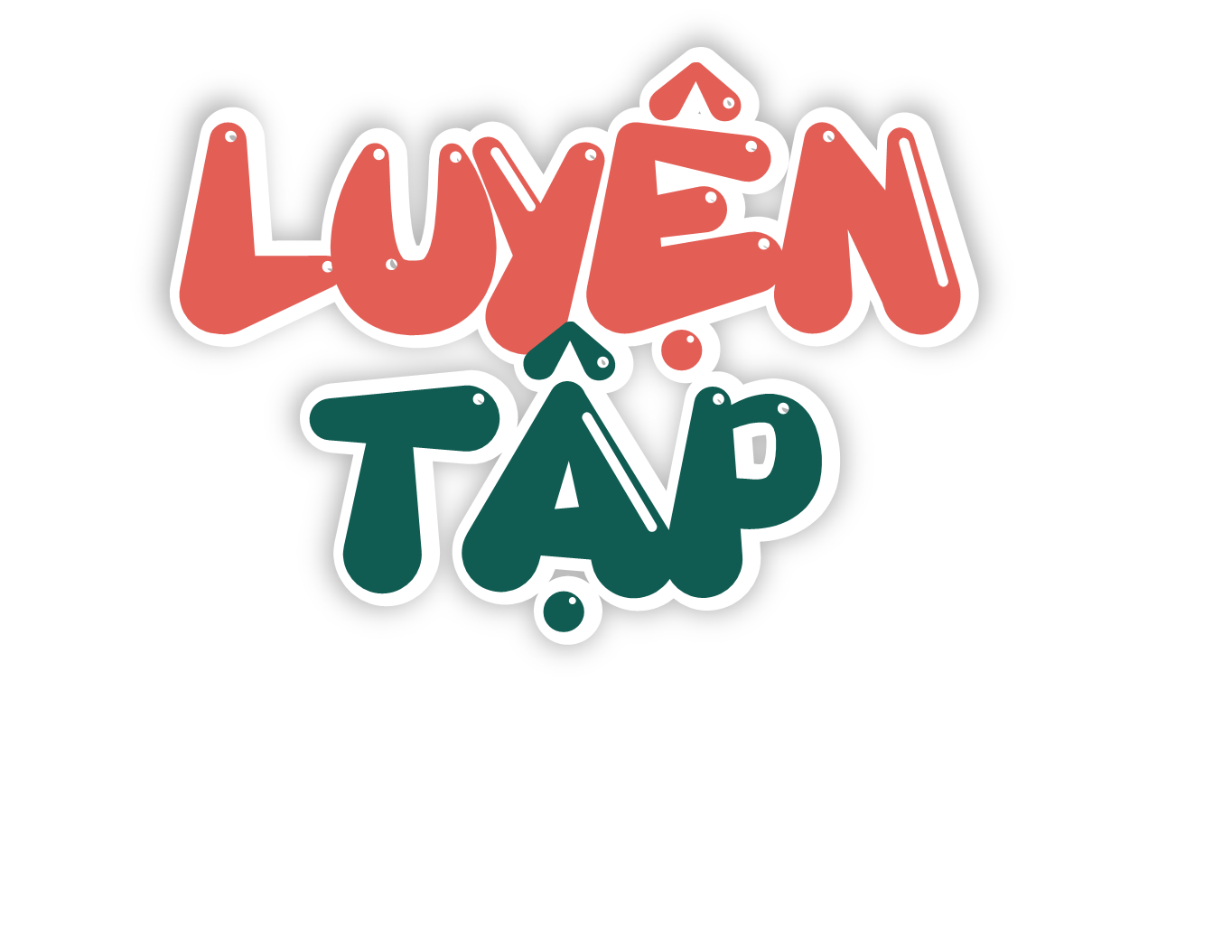 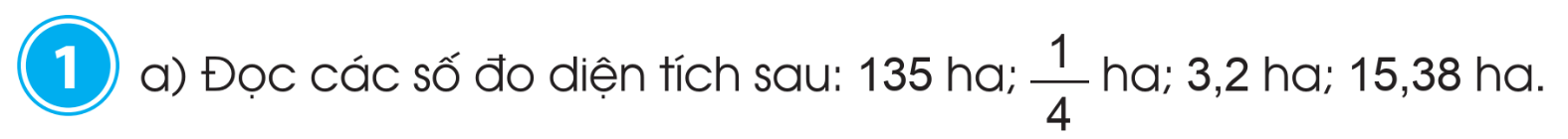 b) Viết các số đo diện tích sau:
– Sáu nghìn bốn trăm ba mươi héc-ta,
– Mười hai phẩy năm héc-ta,
– Một trăm ba mươi lăm phẩy sáu mươi hai héc-ta.
6 430 ha
12,5 ha
135,62 ha
Bài 2: Số ?
?
?
?
?
?
?
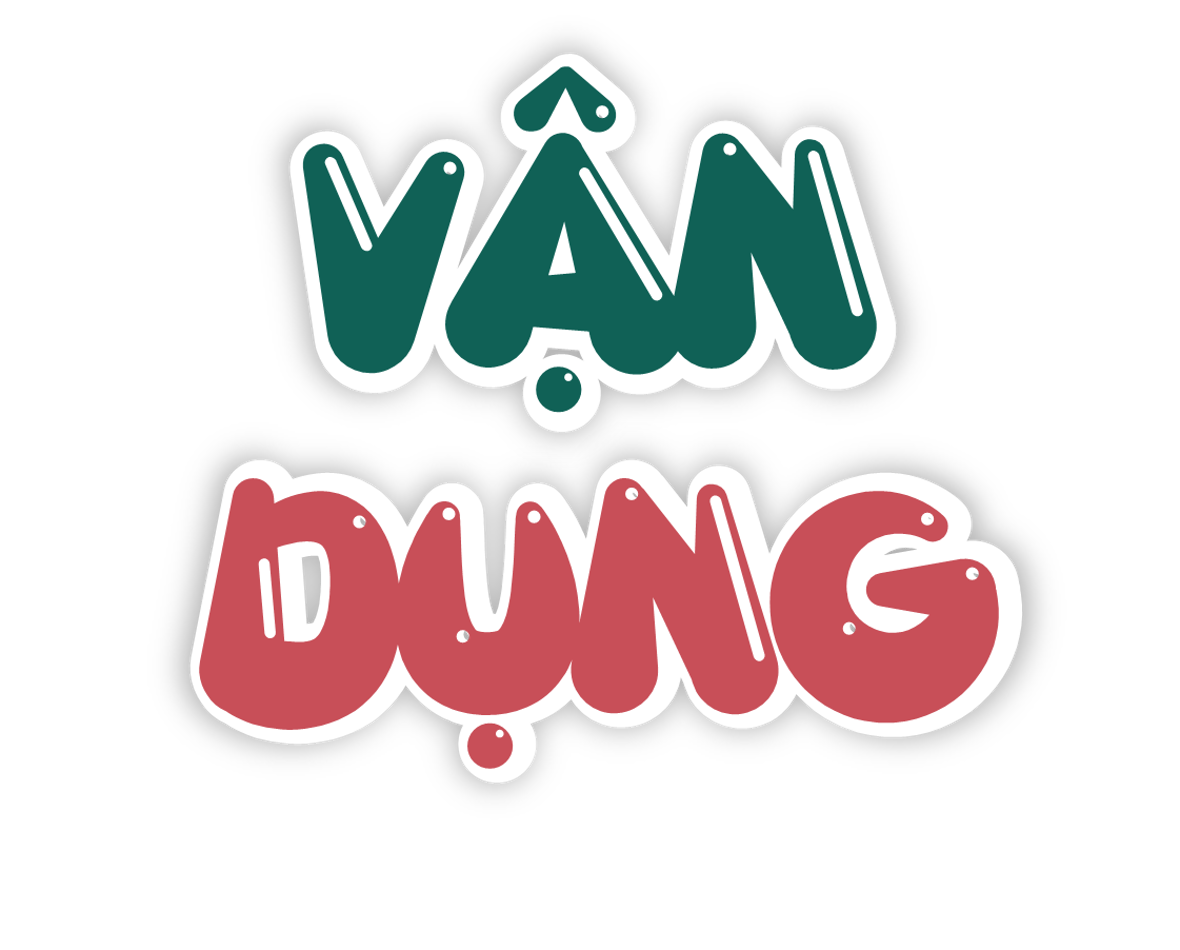 AI NHANH HƠN
Số thích hợp điền vào chỗ chấm là:
60 000 m2 = …….ha
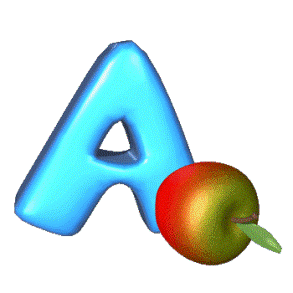 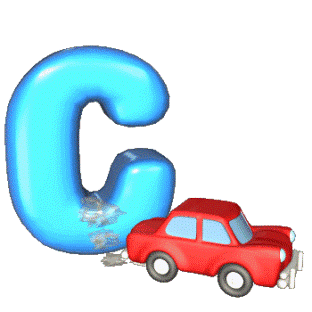 60
600
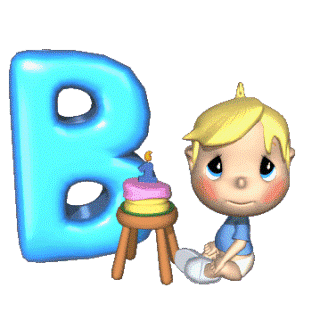 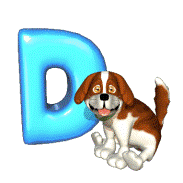 6 000
6
Số thích hợp điền vào chỗ chấm là:
20 ha =…….. m2
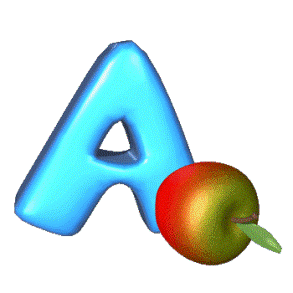 20 000
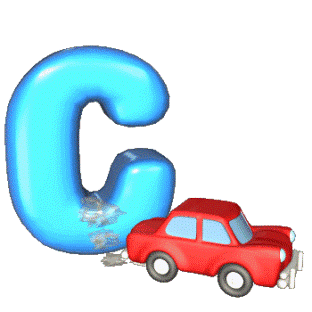 2 000
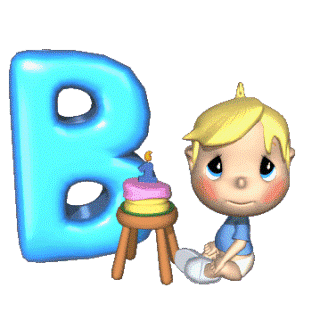 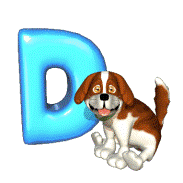 200 000
200
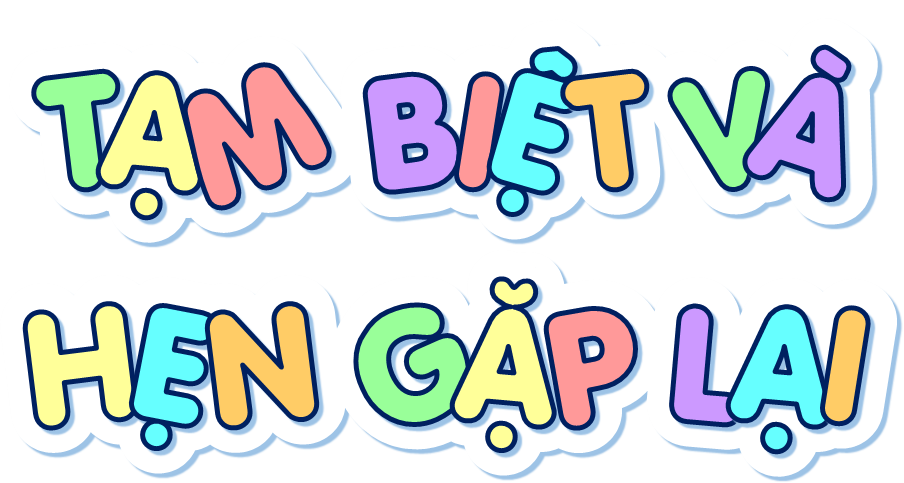